Circuits
Electricity (Electricidad)
What is electricity? (¿Qué es la electricidad?)
What is an electrical circuit? (¿Qué es un circuito eléctrico?)
PhET DC Circuit Simulation : https://phet.colorado.edu/sims/html/circuit-construction-kit-dc/latest/circuit-construction-kit-dc_en.html
Engineering Design (Diseño de Ingeniería)
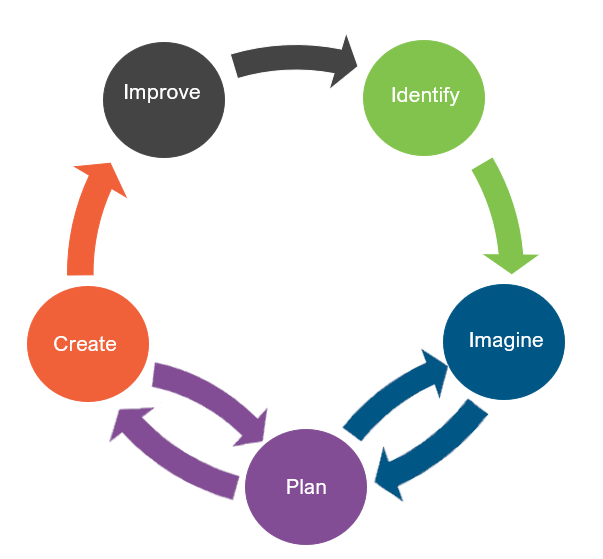 What is engineering?
(¿Qué es la ingeniería?)
Engineering Design (Diseño de Ingeniería)
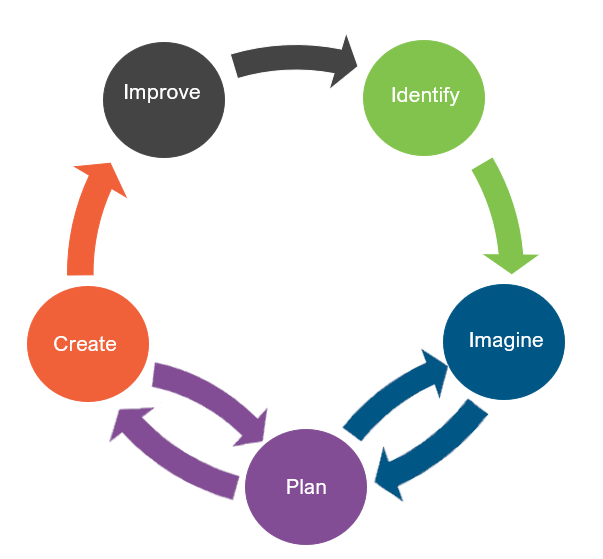 What is engineering?
(¿Qué es la ingeniería?)

What are engineering jobs?
(¿Qué son los trabajos de ingeniería?)
Engineering Jobs (Trabajos de Ingeniería)
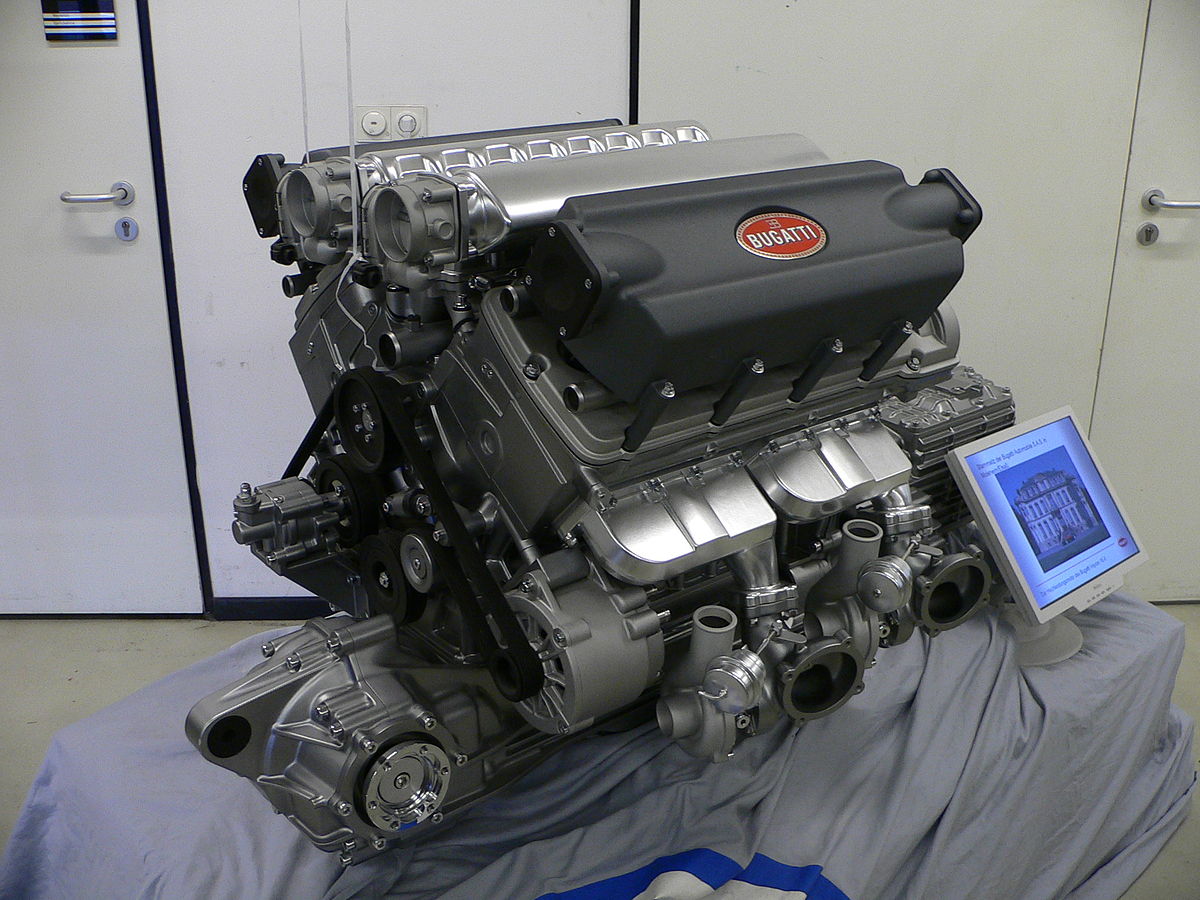 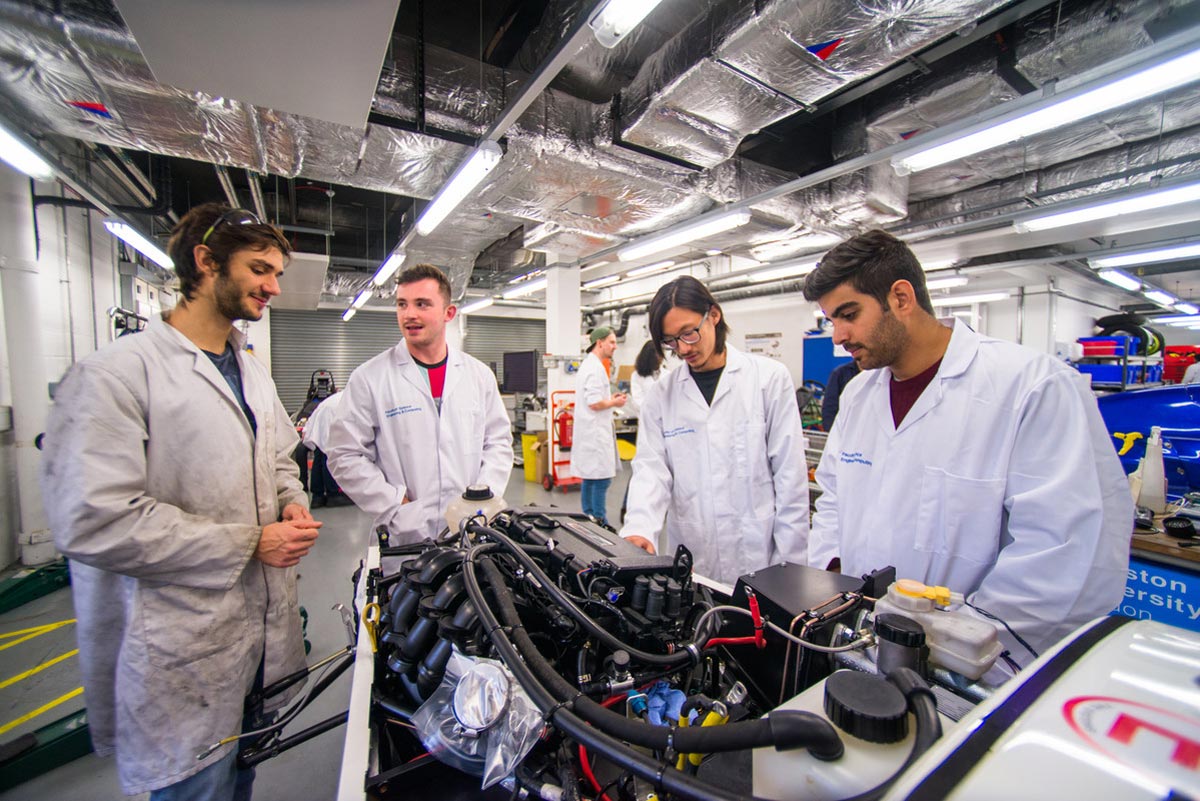 This Photo by Unknown Author is licensed under CC BY-SA
This Photo by Unknown Author is licensed under CC BY-SA
Engineering Jobs (Trabajos de Ingeniería)
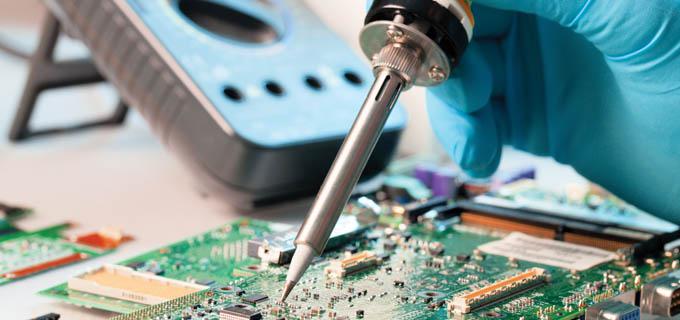 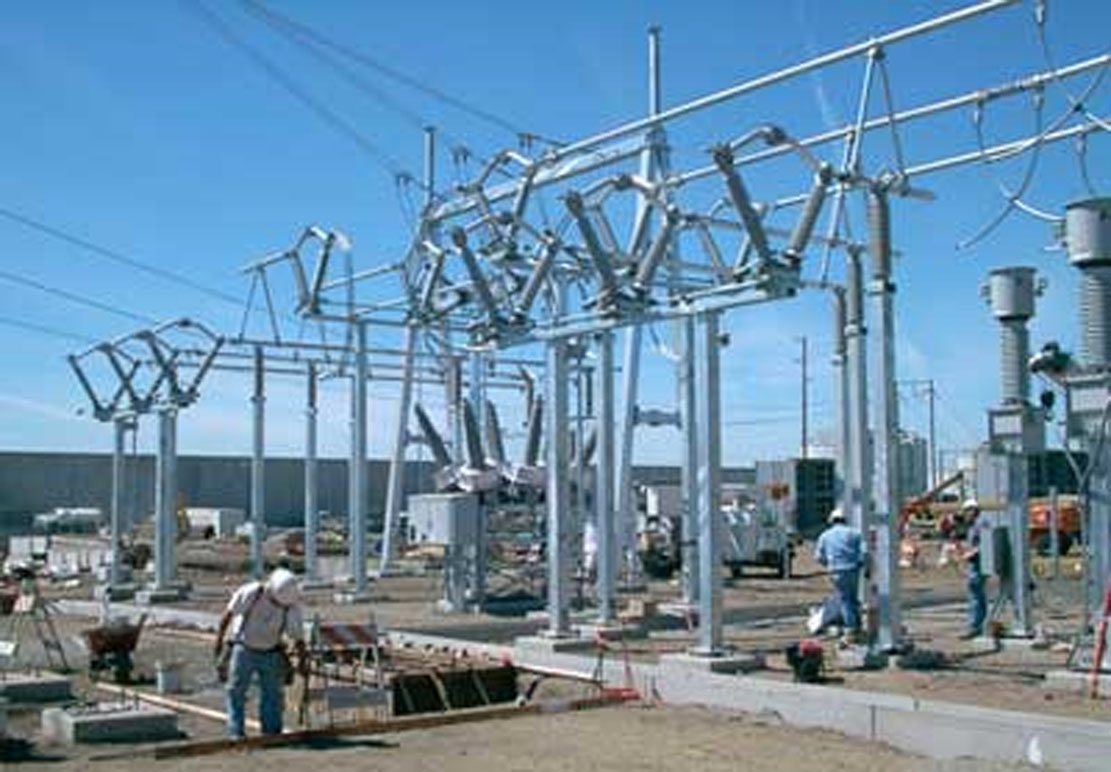 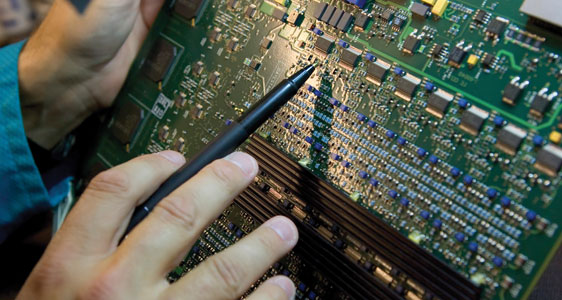 This Photo by Unknown Author is licensed under CC BY-SA
This Photo by Unknown Author is licensed under CC BY-NC-ND
This Photo by Unknown Author is licensed under CC BY-NC-ND
Engineering Jobs (Trabajos de Ingeniería)
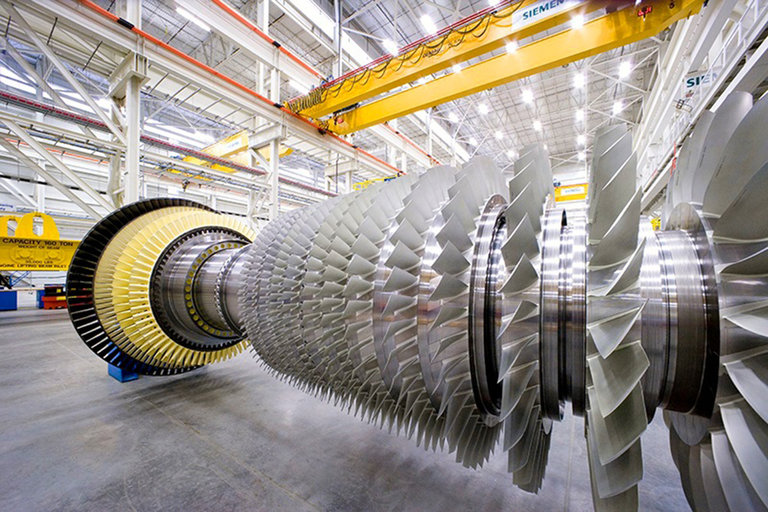 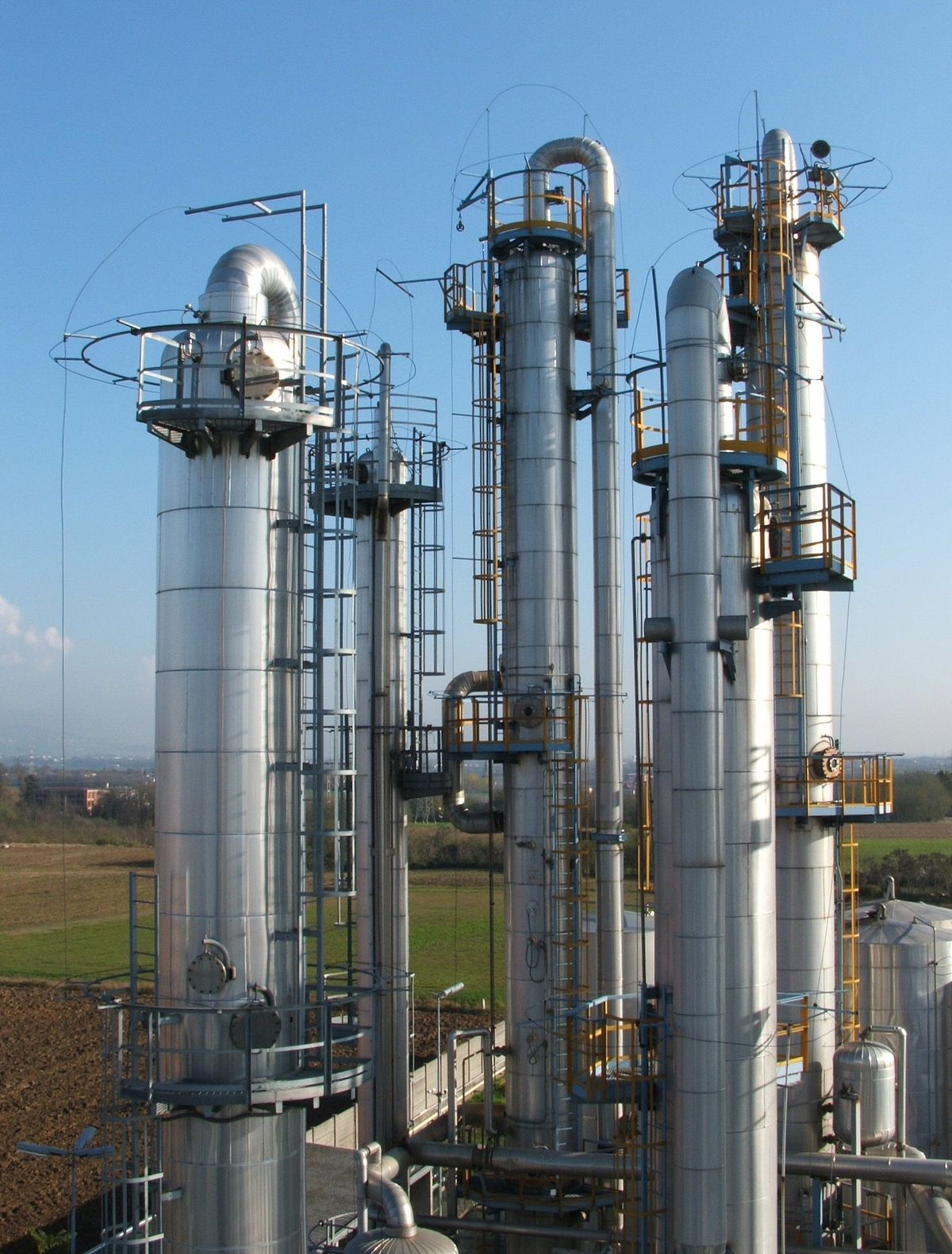 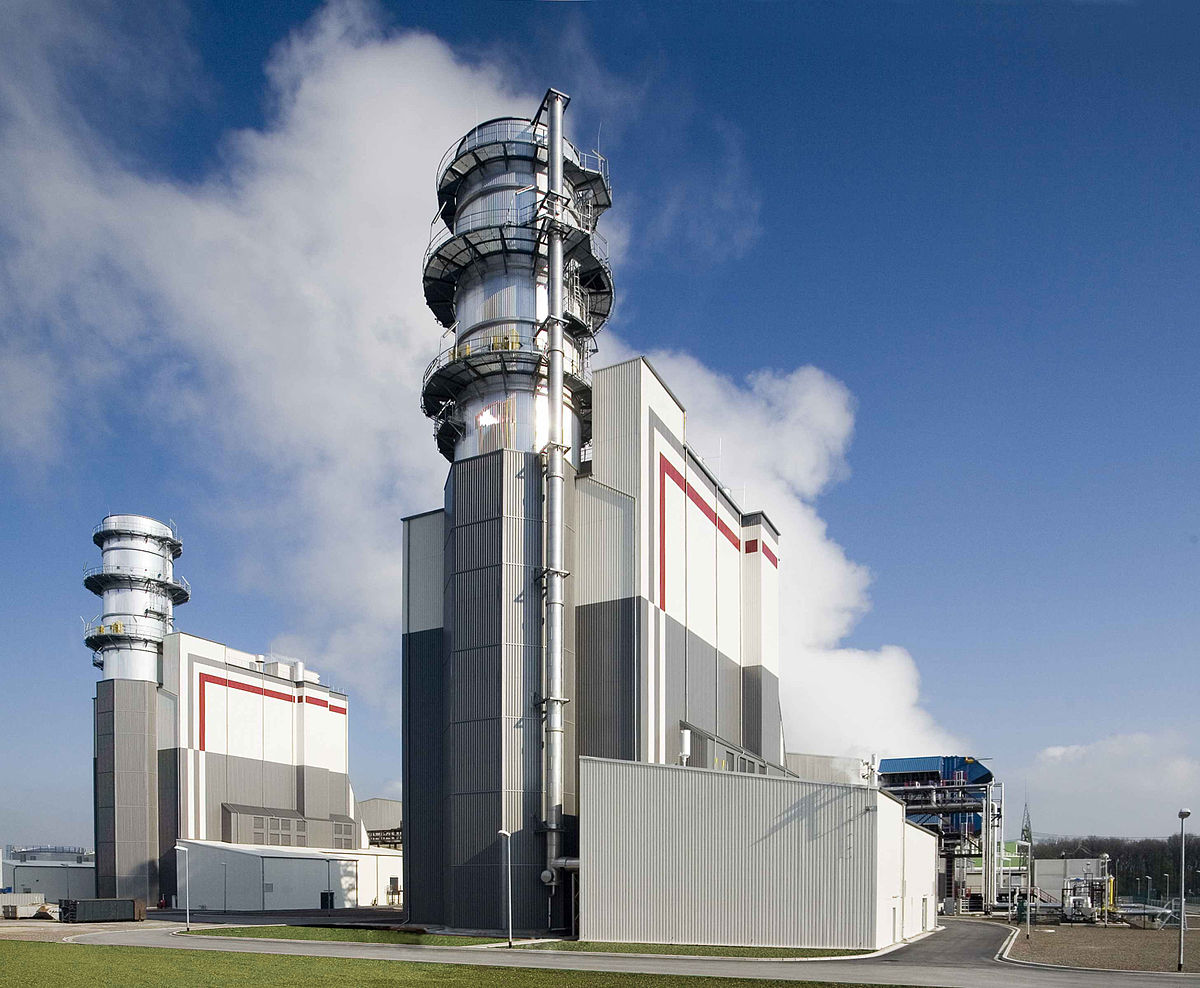 This Photo by Unknown Author is licensed under CC BY-SA
This Photo by Unknown Author is licensed under CC BY
This Photo by Unknown Author is licensed under CC BY-SA
Engineering Design (Diseño de Ingeniería)
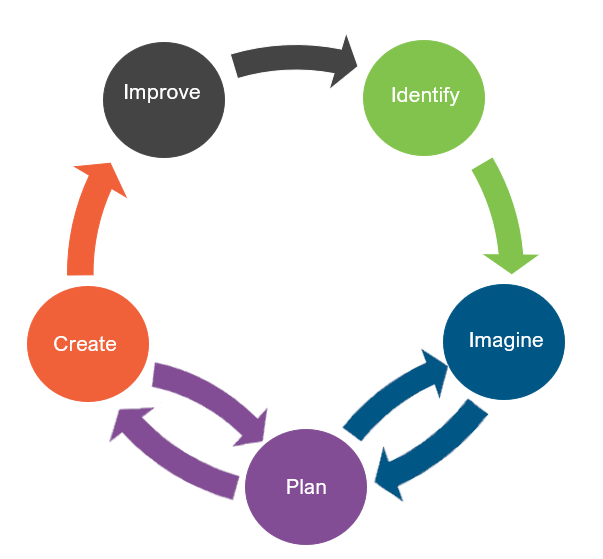 What is engineering?
(¿Qué es la ingeniería?)

What are engineering jobs?
(¿Qué son los trabajos de ingeniería?)

Who can be an engineer?
(¿Quién puede ser ingeniero?)
Engineering Design Process (Proceso de Diseño de Ingeniería)
Problem
Maria’s company currently sells Wigglebots, but has gotten feedback from her market research that they need to do more than just wiggle.  She is looking to improve the design of this toy to include more features while keeping its’ same look.

Today, you will be putting on your engineering hat to help Maria improve the design of her toy.  This toy needs to be able to produce light, sound, and while still wiggling!
Problema
La empresa de María actualmente vende Wigglebots, pero su investigación de mercado sugiere que necesitan hacer algo más que moverse. Ella está buscando mejorar el diseño de este juguete para incluir más funciones manteniendo su mismo aspecto.

Hoy te pondrás tu sombrero de ingeniero para ayudar a María a mejorar el diseño de su juguete. ¡Este juguete debe poder producir luz, sonido y al mismo tiempo moverse!
Criteria (Desired Outcomes) (Criterios (Resultados Deseados))
A successful Wigglebot design should include the following:
Ability to light up
Ability to wiggle
Not fall over when powered

Bonus Points: The design includes a technical drawing.





Un diseño exitoso de Wigglebot debe incluir lo siguiente:
Capacidad de iluminar
Capacidad de moverse
No caerse cuando está encendido


Puntos de Bonificación: El diseño incluye dibujo técnico.
Constraints (Limitations)
Time Limit: You will have 30 minutes to build the Wigglebot.
Materials: You can only use the materials available.
Budget: You will have $20.00 to complete this challenge.
Collaboration: One design element from each team member must be used in the final design.
Redesign: Each team can test their prototype as many times as needed during the 30-minute design phase.
Restricciones (Limitaciones)
Límite de tiempo: Tendrás 30 minutos para construir el Wigglebot.
Materiales: Solo puedes usar los materiales disponibles.
Presupuesto: Tendrás $20.00 para completar este desafío.
Colaboración: El diseño final debe de incluir un elemento diseñado por cada miembro del equipo.
Rediseño: Cada equipo puede probar su prototipo tantas veces como sea necesario durante la fase de diseño de 30 minutos.
Explore Materials (Explorar Materiales)
Brainstorm (Idea Genial)
1 minute: Individual Design
Draw a plan of how you think Maria should build her new and improved Wigglebot.
5 minutes: Each member presents their ideas to the group.
Share your ideas and focus on things you like the most about your idea that you would like to see be used as a design element for the final design.


1 minuto: Diseño Individual
Dibuja un plan de cómo crees que María debería construir su Wigglebot nuevo y mejorado.
5 minutos: Cada miembro presenta sus ideas al grupo.
Comparte tus ideas y señala las cosas que más te gustan de tu idea que te gustaría que se use como un elemento para el diseño final.
Gather Materials (Reunir materiales)
A successful Wigglebot design should include the following:
Ability to light up
Ability to wiggle
Not fall over when powered

Bonus Points: The design includes a technical drawing.





Un diseño exitoso de Wigglebot debe incluir lo siguiente:
Capacidad de iluminar
Capacidad de moverse
No caerse cuando está encendido


Puntos de Bonificación: El diseño incluye dibujo técnico.
Team Member Responsibilities(Responsabilidades de los Miembros del Equipo)
Assign responsibilities of each team member during the process
Material Manager: collects materials
Banker: manages the budget
Head Engineer: tests the toy 
Quality Control Manager: matches the design to the prototype




Asignar responsabilidades de cada miembro del equipo durante el proceso
Administrador de Materiales: recopila materiales
Banquero: maneja el presupuesto
Ingeniero Jefe: prueba el juguete
Gerente de Control de Calidad: haga coincidir el diseño con el prototipo
Design Your Toy! (¡Diseña Tu Juguete!)
Criteria (Desired Outcomes) (Criterios (Resultados deseados))
A successful Wigglebot design should include the following:
Ability to light up
Ability to wiggle
Not fall over when powered

Bonus Points: The design includes a technical drawing.





Un diseño exitoso de Wigglebot debe incluir lo siguiente:
Capacidad de iluminar
Capacidad de moverse
No caerse cuando está encendido


Puntos de Bonificación: El diseño incluye dibujo técnico.
Scorecard
Tanteador
Redesign: Discussion (Rediseño: Discusión)
What worked?
What did not work?
What do you want to improve?



¿Qué funcionó?
¿Qué fue lo que no funcionó?
¿Qué quieres mejorar?